WIKIGrep
Búsquedas avanzadas en la Wikipedia
Introducción
Wikipedia: enciclopedia libre
Entre los 10 sitios más visitados en Internet (Alexa.com)
Crecimiento exponencial
Actualmente: cerca de dos millones de artículos
Formato XML; llegan a pesar hasta 1TB
Motores de búsqueda Web tradicionales no permiten búsquedas basadas en expresiones regulares
Consumen muchos recursos
Problema: Imposible realizar búsquedas avanzadas (basadas en expresiones regulares) en la Wikipedia
Objetivos
Utilizar técnicas de procesamiento masivo de datos para realizar búsquedas avanzadas de texto dentro de documentos
Utilizar expresiones regulares para la búsqueda de texto dentro de documentos y de esta manera mostrar resultados más precisos
Diseñar una interfaz Web que permita ingresar búsquedas basadas en expresiones regulares, y muestre los resultados obtenidos del procesamiento masivo de la misma, de una manera entendible al usuario
Dataset de la Wikipedia
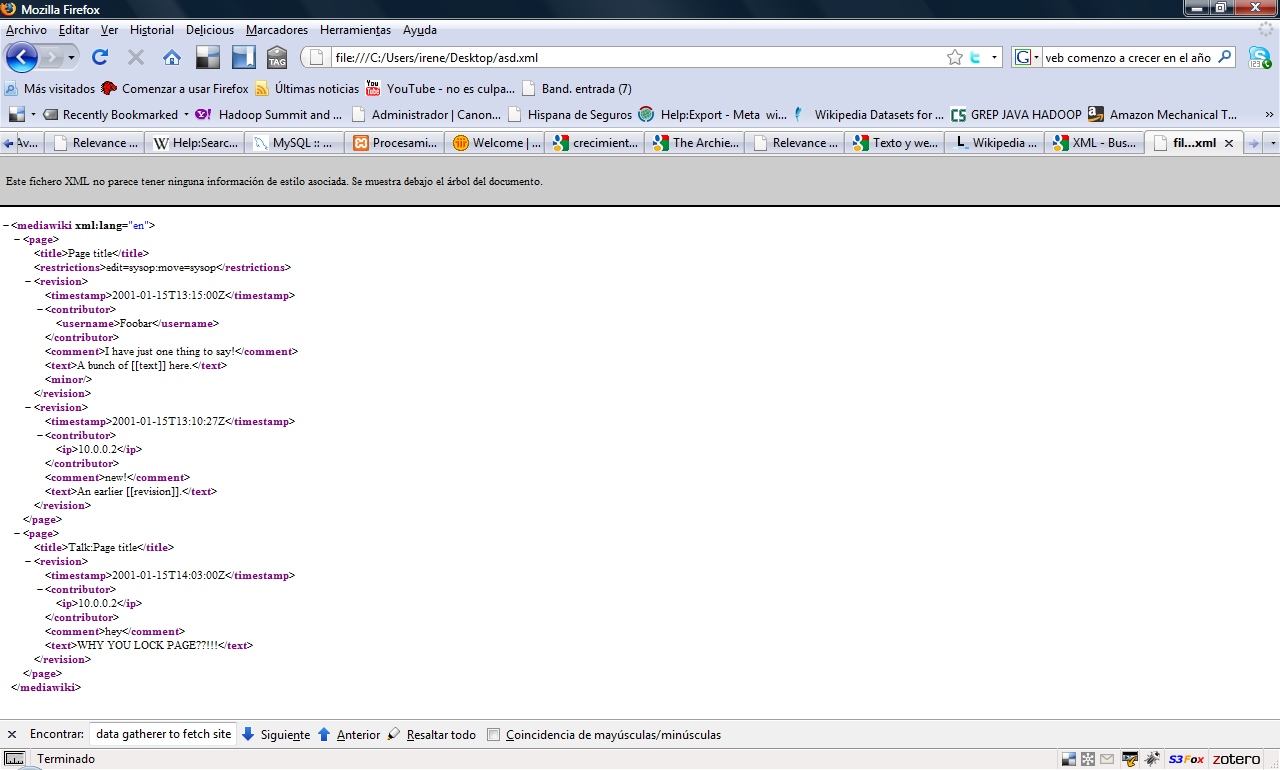 Mantiene historial completo de las revisiones
Links representados por [[destination]]
La entidad <text> .. </text> contiene el contenido de los artículos
Diseño e implementación
Herramientas utilizadas
Hadoop
Procesamiento distribuido
Gracias a grant de Amazon Web Services, posible levantar clústers bajo demanda usando los siguientes serivicios:
Elastic MapReduce (EMR), o
Elastic Computing Cloud (EC2)
AWS Simple Storage Service (S3)
Almacenamiento escalable de datos
Análisis de las alternativas
Los costos detallados en esta tabla fueron obtenidos de la Calculadora de Costos AWS, y están actualizados al 25 de agosto de 2009.
Análisis de las alternativas (cont.)
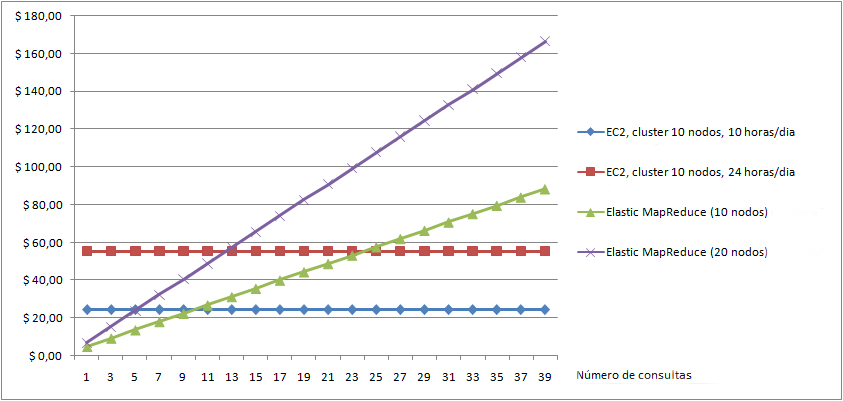 Diagrama de la solución
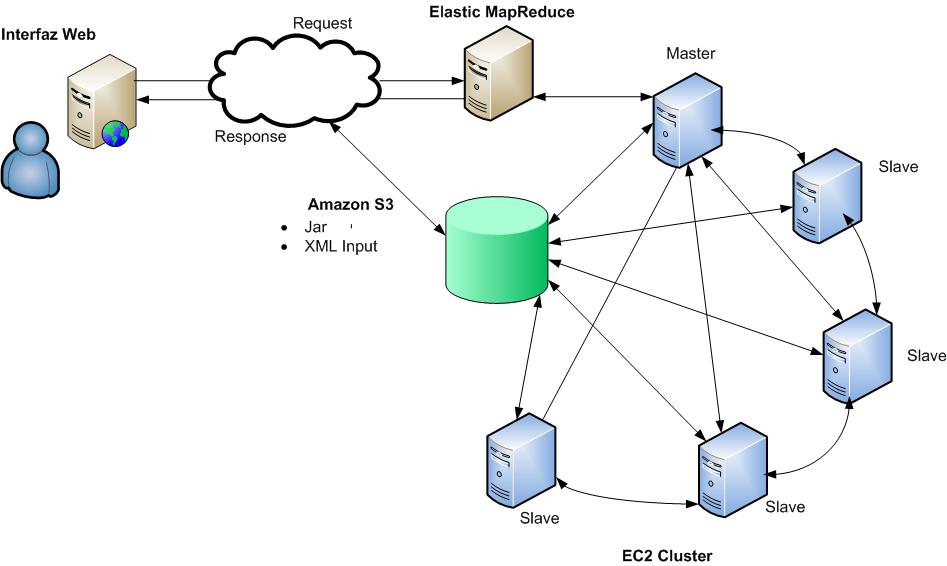 Diagrama del Algoritmo MapReduce
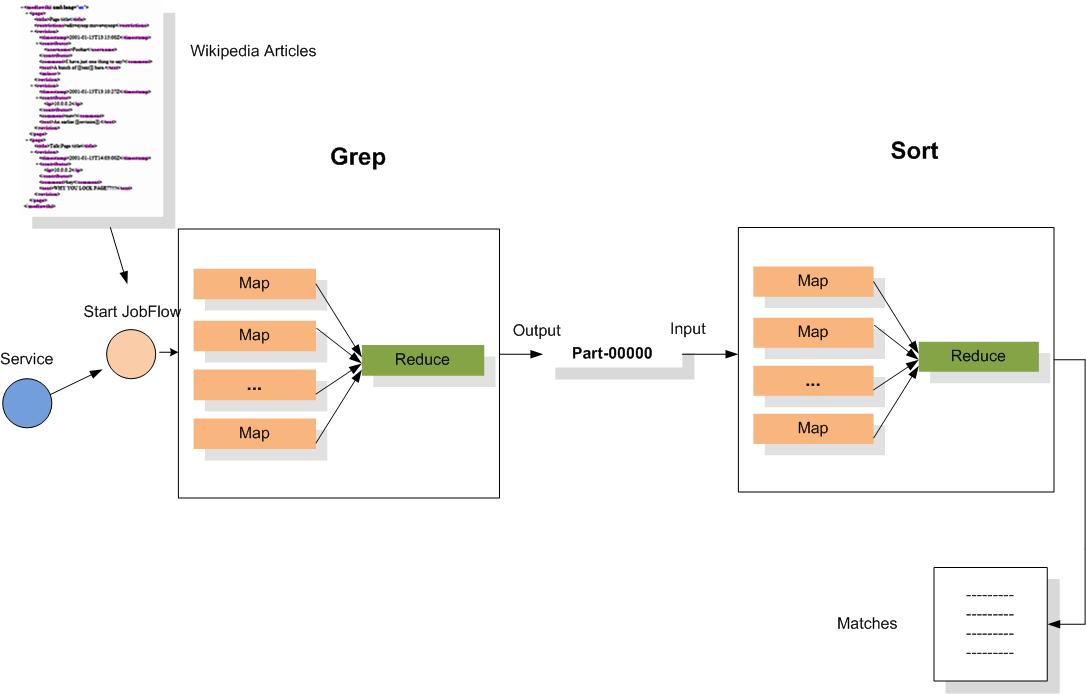 Pseudocódigo MapReduce
GrepMapper
        (docid,wikipediaPages)->[(match,[docid,1])]
GrepReducer
        (match,[docid1,docid2,docid1…])->[(match,[docid1,n1]),                
        (match,[docid2,n3]),…..]
 SortMapper
        (docid,n) -> [(n,docid)]
SortReducer
        (n,docid) ->  [(docid,n)]
Diseño de la Interfaz
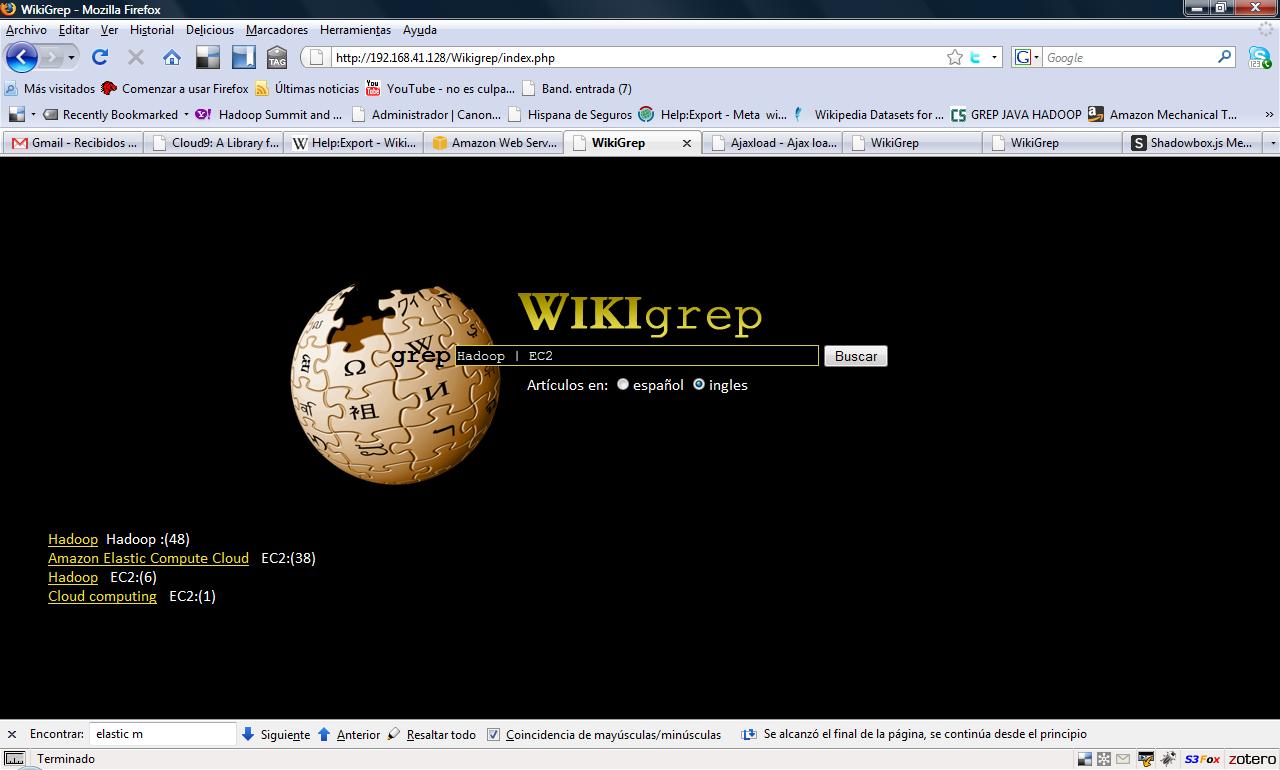 Resultados
Patrones de Búsqueda
Se seleccionó tres expresiones regulares
Interpretados usando el paquete java.util.regex
Resultados
Análisis Comparativo
Wikigrep es capaz de procesar las 3 consultas anteriores en un tiempo de 10 minutos para un dataset de 23 GB
Tiempo puede ser reducido a menos de 5 minutos si se utiliza un clúster EC2 (en lugar de EMR) ya que al usar EMR se debe levantar y bajar el clúster por cada consulta
Conclusiones y Recomendaciones
Conclusiones
El uso de computación distribuida se vuelve cada vez más popular
Sin embargo, subir los datos a la nube es aún un problema 
Limitaciones como el ancho de banda del usuario
Al trabajar con clústers para el procesamiento masivo de datos, se puede llegar a reducir los tiempos de procesamiento de los mismos considerablemente
En nuestro caso, búsquedas tomaron menos de 15 minutos vs. un grep tradicional que hubiera tomado varias horas de procesamiento
Conclusiones
El desarrollo del Wikigrep distribuido fue un éxito y atribuimos este suceso ha distintas razones:
El diseño de la solución usando como EMR facilita levantar un clúster EC2
La librería cloud9 que facilito el uso y manipulación de los artículos de la Wikipedia
La optimización realizada mediante la investigación en el uso del número adecuado de mappers y reducers
Uso de expresiones regulares permite buscar patrones exactos en un documento y su buen uso puede llegar a ser una gran herramienta para el usuario
Servicios de cloud computing facilitan el desarrollo de herramientas de este tipo, a bajo costo
Recomendaciones
Recomendamos el uso de datasets de la Wikipedia comprimidos mejorando así los tiempos transmisión
Al momento, EMR no soporta el uso de los dataset públicos de la Wikipedia (disponibles de manera gratuita gracias a Amazon), por lo que podría usarse EC2 que sí los soporta
Evitaría subir los datos a S3
Utilizar algún algoritmo como Page Rank que ordernar los resultados en base a relevancia, importancia, etc.
¿Preguntas?